La pédagogie du projetLa démarche de projet
Pédagogie (la démarche) de projet …. C’est quoi ?
Apprendre à l’école à travers des projets : pourquoi ? comment ?  - Philippe Perrenoud
[Speaker Notes: 1 - l'enseignant anime, mais ne décide pas de tout
2- au sens large: texte, journal, spectacle, exposition, maquette, carte, expérience scientifique, danse , chanson, bricolage, création artistique ou artisanale, fête, enquête, sortie, manifestation sportive, rallye, concours, jeu etc.
3- qui peut varier en fonction de leurs moyens et intérêts;
suscite l'apprentissage de savoirs et de savoir-faire de gestion de projet (décider, planifier, coordonner, etc.)
4 -décider, planifier, coordonner, etc.)
5-identifiables (au moins après coup) figurant au programme d'une ou plusieurs disciplines (français, musique, éducation physique, géographie).]
Pédagogie (la démarche) de projet …. Pourquoi ?
[Speaker Notes: 1 - Un projet confronte à de “ vrais ” problèmes, qui ne sont pas des exercices scolaires
2- pas du « hors sol »
3- 
4- projet = réutilisation, mobilisation de connaissances ( connaissance # compétence)
5 travailler autrement, en groupe avec des responsabilités #]
Pédagogie (la démarche) de projet …. Pourquoi ?
[Speaker Notes: 6- sortir du cadre scolaire  moins d’appréhension
7-
8- se projeter, planifier  domaine 2 du socle commun « des outils pour apprendre »
9- cf. sens, symbole
10-]
Pédagogie du projet … principe généraux
Pédagogie du projet … des questions à se poser
Programmation d’un projet
Démarche d’élaboration
La phase de sensibilisation
La phase de décision.
La phase d'évaluation
La phase de réalisation
La phase d'élaboration
La phase de communication et de restitution
La phase d'émergence
D’après : COLLECTIF, Réseau Ecole et Nature, 1996, La pédagogie de projet : outil pour l'éducation à l'environnement, L'Harmattan, Paris.
Un projet est-ce tout rose ?
Jean Pierre Boutinet, in SCIENCES HUMAINES N0 39 MAI 1993
Inspiré de J-P. Boutinet, in SCIENCES HUMAINES N0 39 MAI 1993
Des idées, des exemples …. De projets ….
[Speaker Notes: Projet : 
course contre la faim (EMC / EPS)  intra cycle / interdisciplinaire.
Projet Eau (EPS, HG, physique)
Projet liaison CM2-6e : défi, organiser une rencontre
EPI (le corps et l’effort – comédie musicale, etc)]
Un cas particulier et nouveau : les Enseignements pratiques interdisciplinairesE.P.I.
L’Enseignements Pratique interdisciplinaire (EPI)
Enseignements au collège circulaire n° 2015-106 du 30-6-2015 MENESR - DGESCO A1-2
 http://www.education.gouv.fr/pid25535/bulletin officiel.html?cid bo=90913
Qu’est ce qu’un EPI ?
D’après E. Sannier & C. Lentz - 2016
Les 8 thèmes
L’intérêt
Disciplines
Aborder la complexité du monde
D’après E. Sannier & C. Lentz - 2016
L’intérêt
Pédagogie de projet
D’après E. Sannier & C. Lentz - 2016
L’évaluation
D’après E. Sannier & C. Lentz - 2016
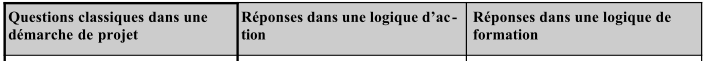 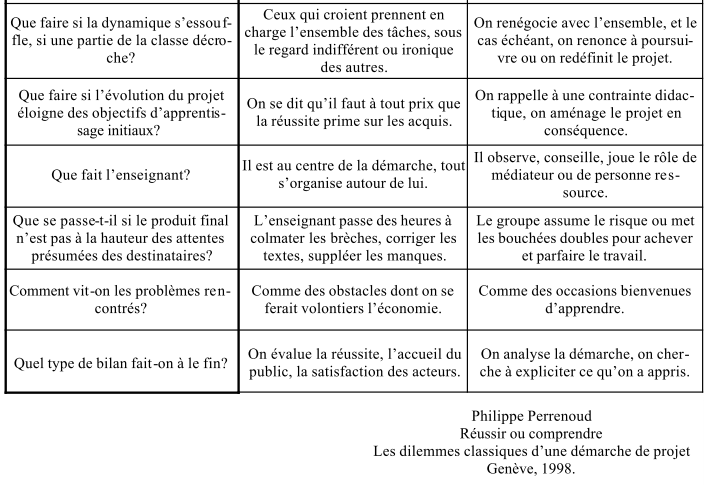